GENIUS Final

Report for WP1
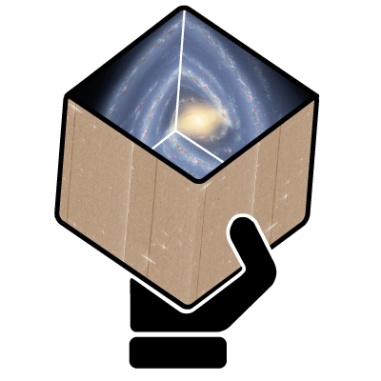 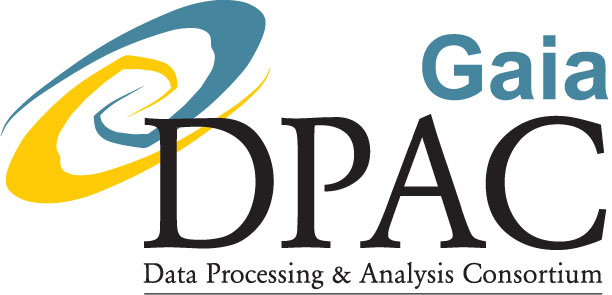 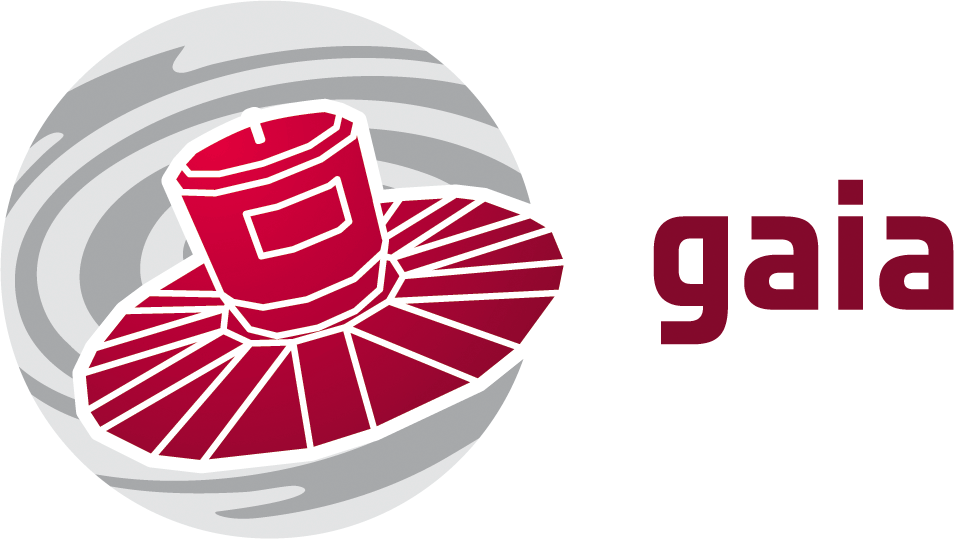 L. Balaguer-Núñez
Universitat de Barcelona / FBG
Management
This package provides the overall administrative management of GENIUS.


This work package includes the administrative tasks to fulfil the EC requirements and rules as well as the global administrative tasks inside the consortium, including financial management, intellectual property management and project documentation. These tasks are carried out by the GENIUS coordinator assisted by a hired project manager.
T1.1 Global administrative tasks
Task leader: UB 

General tasks:
coordination of EC reporting, 
maintenance of the TWiki internal information system, 
management of the WebEx teleconferencing system,
financial management of the project, 
tracking of the project technical requirements and schedule through monthly teleconferences.
Coordination
Twiki system developed for internal information management
   https://gaia.am.ub.es/Twiki/bin/view/GENIUS/
 SVN Internal repository for file management at UB server
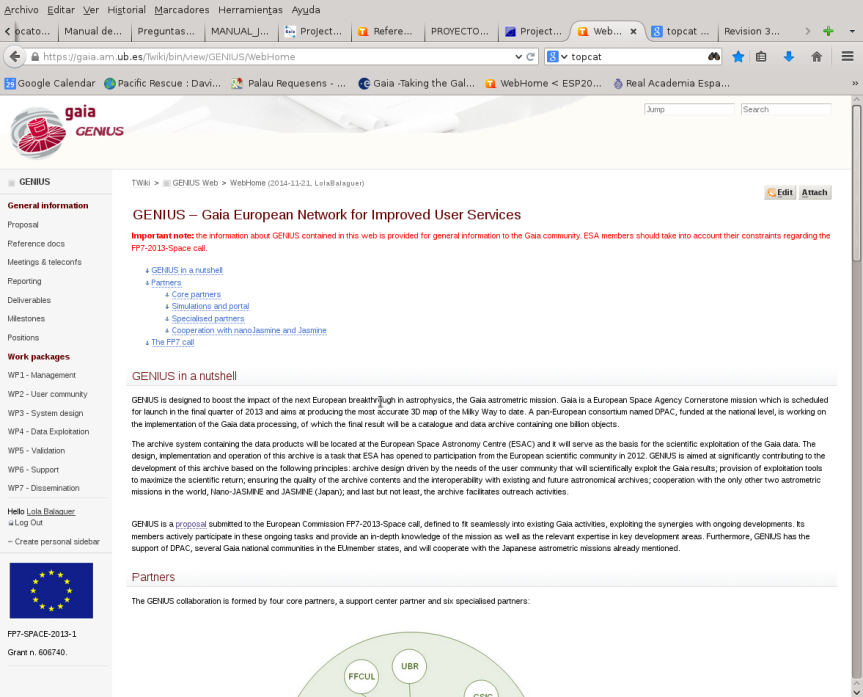 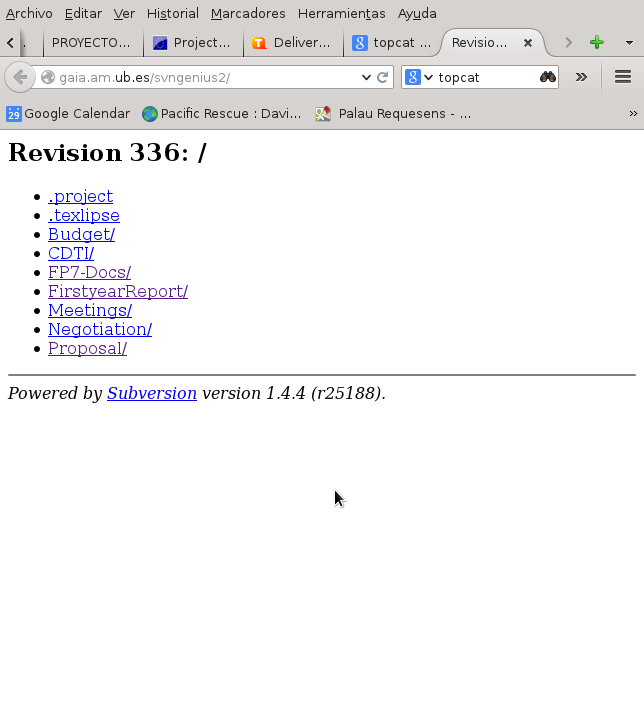 Work - life balance
Commitments on DOW "5.1.Providing for good work–life balance" in GENIUS:
 Required equipment to make this happen: 
 Webex licence for teleconferences  (360€/yr) and 
 Philips Conference Microphone LFH-9172  (300€)

 Monthly progress tracking teleconferences
A total of more than 120 teleconferences, an average of 3 per month. The average number of participants is 7 and the average duration is 3 hr 20 mins. For meetings with small number of participants (up to three), Webex does give a free licence for everybody.  
Their cost is smaller than only one meeting with seven participants from different nodes, whatever the city, the origin of participants or duration of the meeting
General Meetings
KOM organized in Barcelona (Dec 2013)
 Joint Gaia CU9-GENIUS meeting in order to fully integrate the GENIUS activities in the overall Gaia DPAC effort, (Vienna Jul 2014)
 GENIUS First year review (Brussels Dec 2014) 
 Gaia Archive Review #1: joint meeting with ESAC Science Archives (Madrid Jan 2015)
 Coordination meeting (ESA-GENIUS-CU9) for cross-match activities (Rome Feb 2015) 
 Joint GENIUS-CU9 Plenary Meeting (Barcelona Sep 2015)
 GENIUS Second year review (Barcelona Oct 2015)
 Mid-term external review (Leiden Nov 2015) 
 GENIUS Third year review (Sitges Jan 2017) 
 External Advisory Board review, 27 March 2017
 Final Review Meeting, Brussels 19 of April 2017
Reporting
We have developed a reporting system where we report every three months to the project officer from the information collected by each WP on our Twiki..

 Semestral report 1 – May 2014
 Semestral report 2 – First year report Nov 2014
 Semestral report 3 – May 2015
 Semestral report 4 – Second year repot Oct 2015
 Semestral report 5 – May 2016
 Semestral report 6 – Dec 2016
Effort
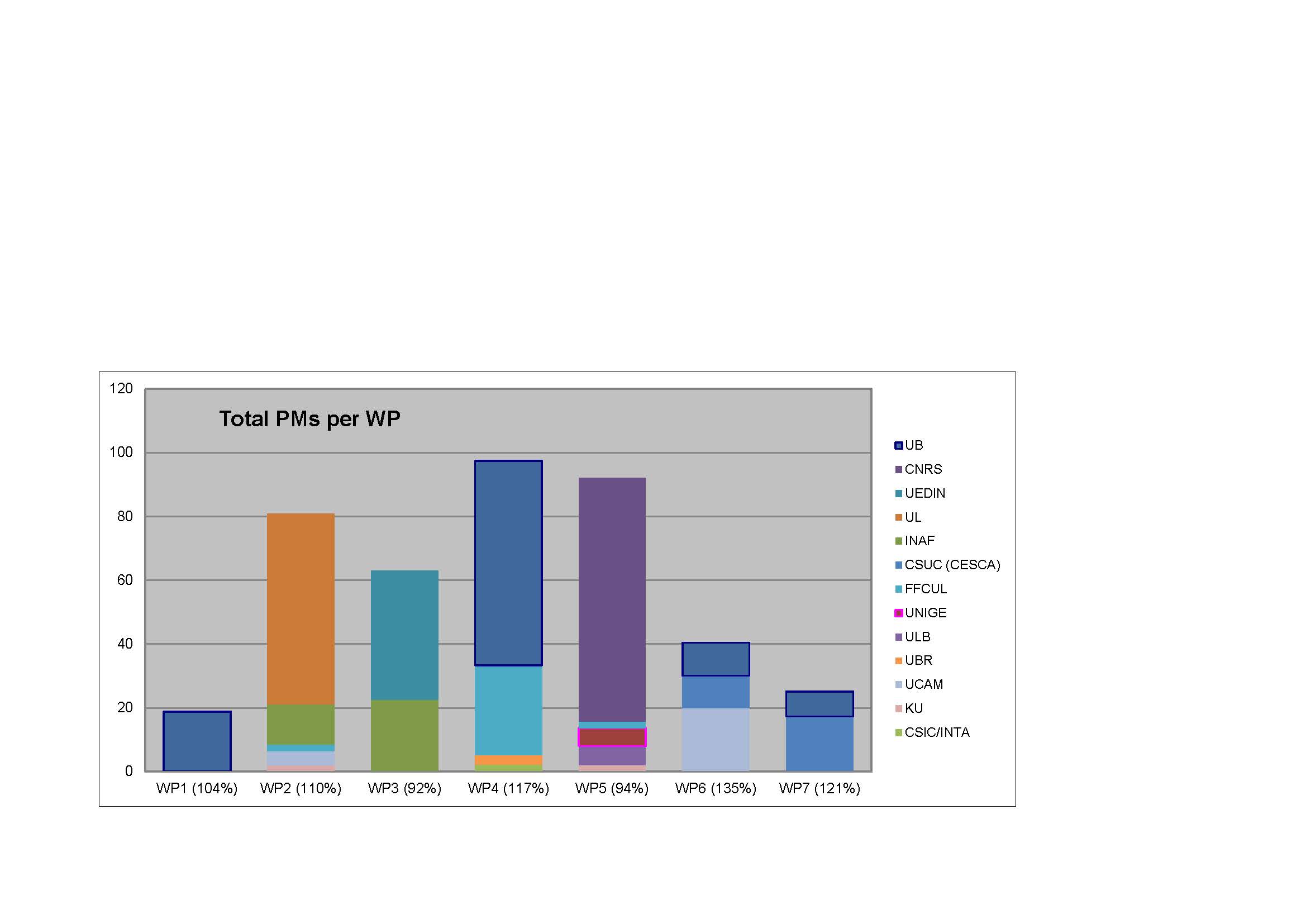 Effort of all the nodes per WP (% of total)
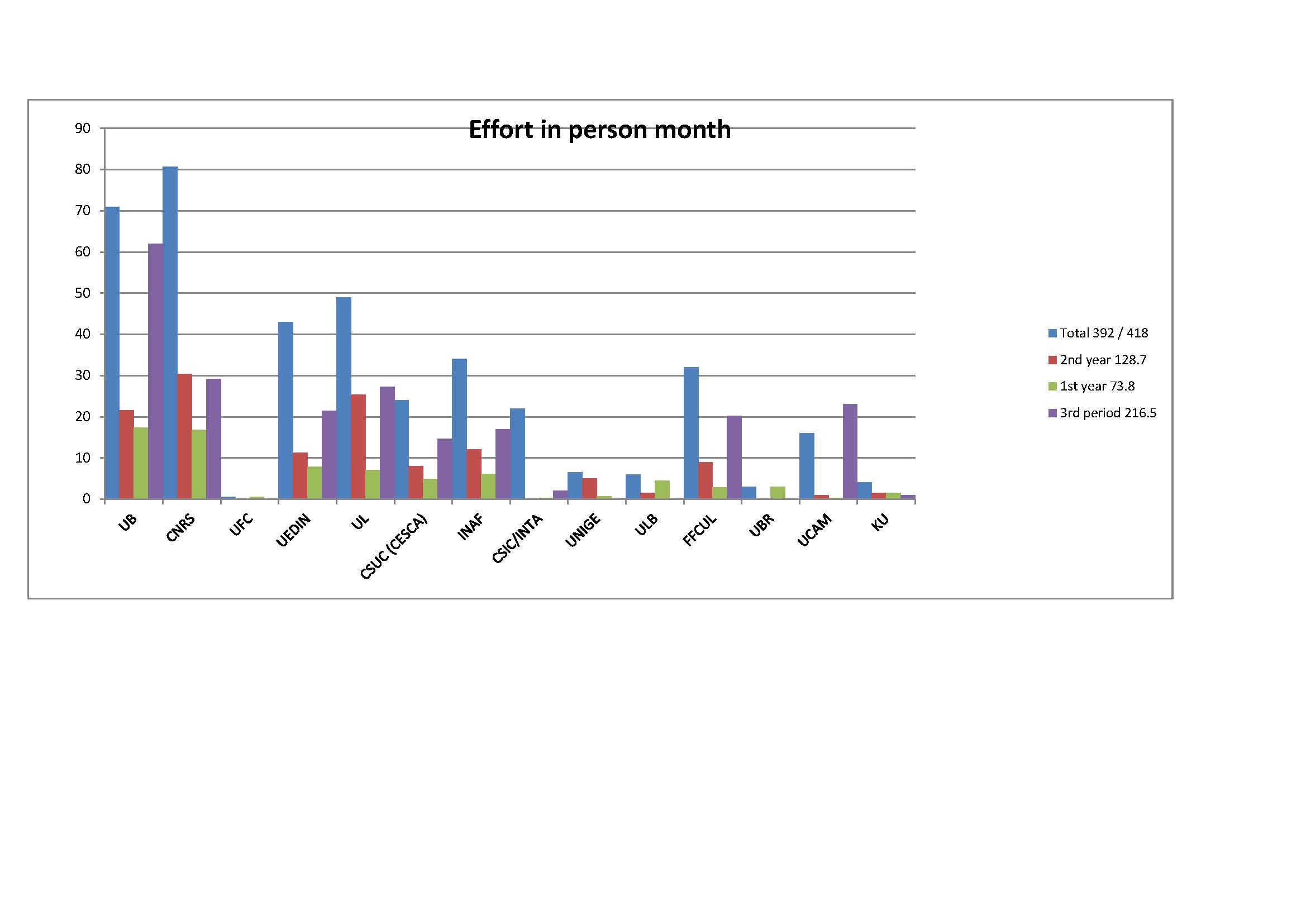 Total project effort in PM per node
First year Deliverables
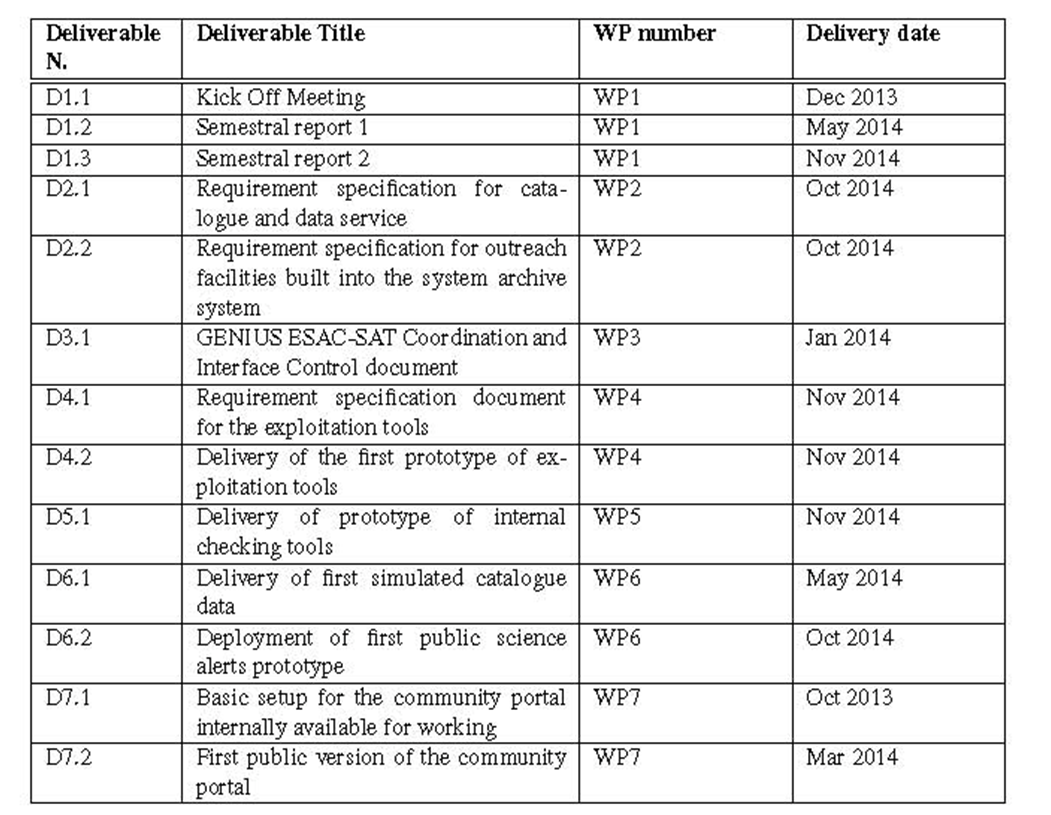 Second year Deliverables
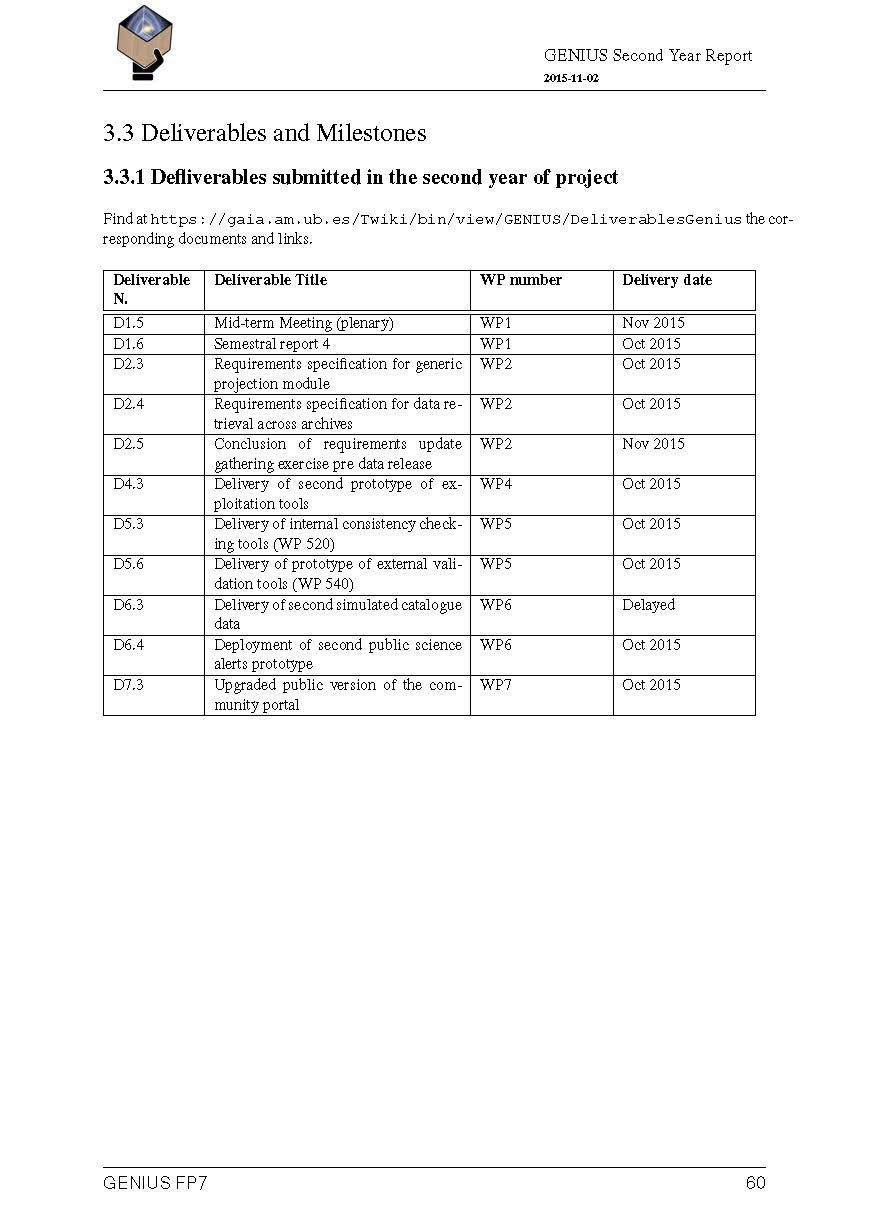 May 2016
Third year Deliverables
Final Deliverables
Milestones
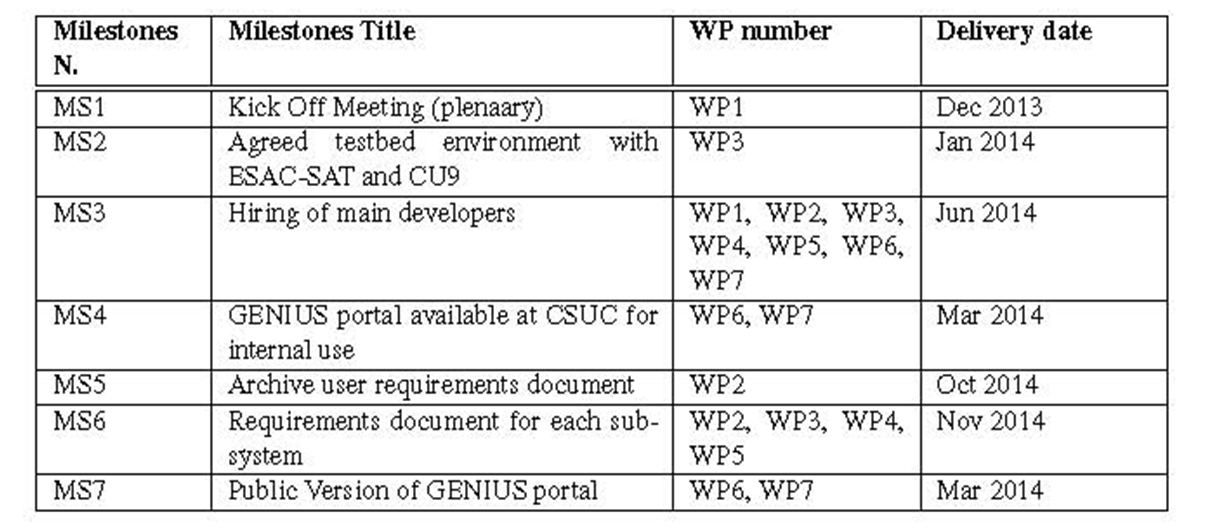 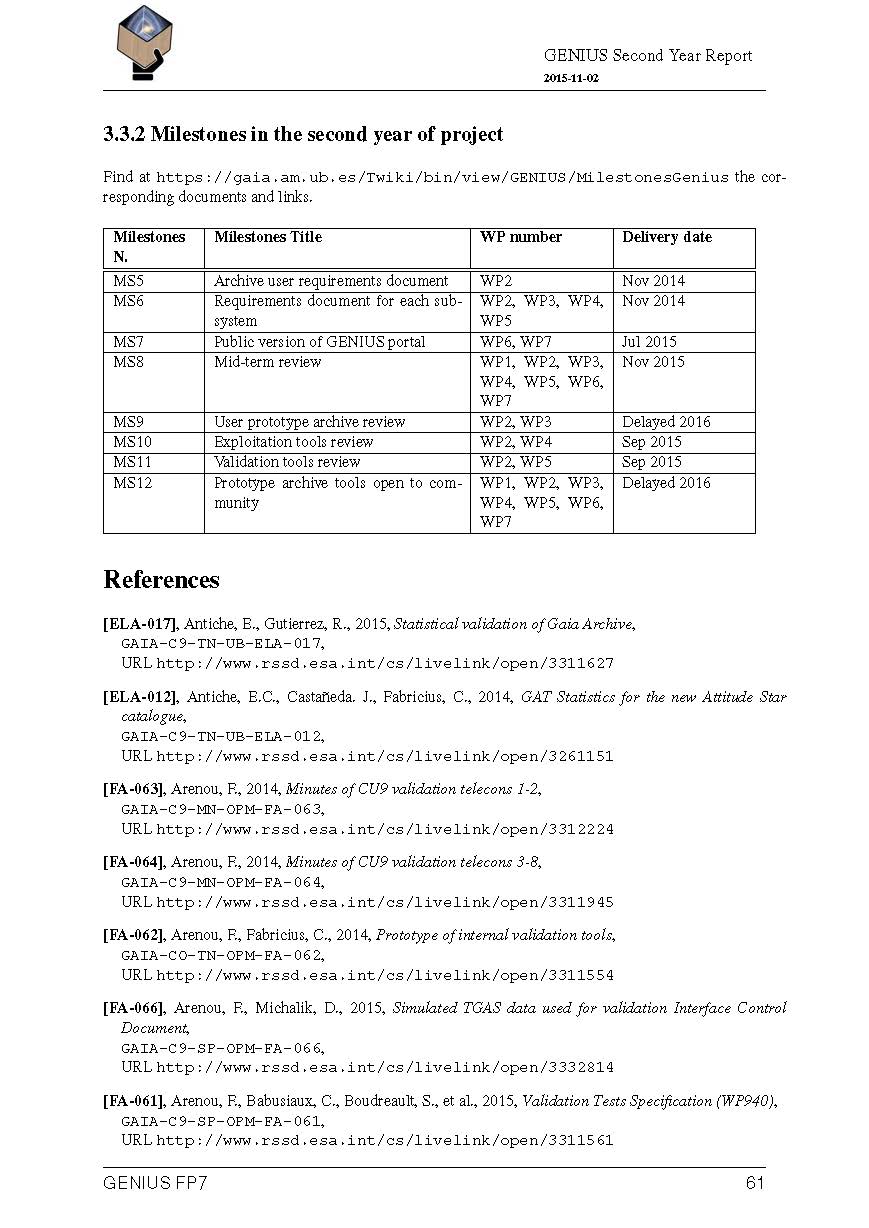 Jan 17
Jan 2017
Final Milestones
Report on Gender Dynamics
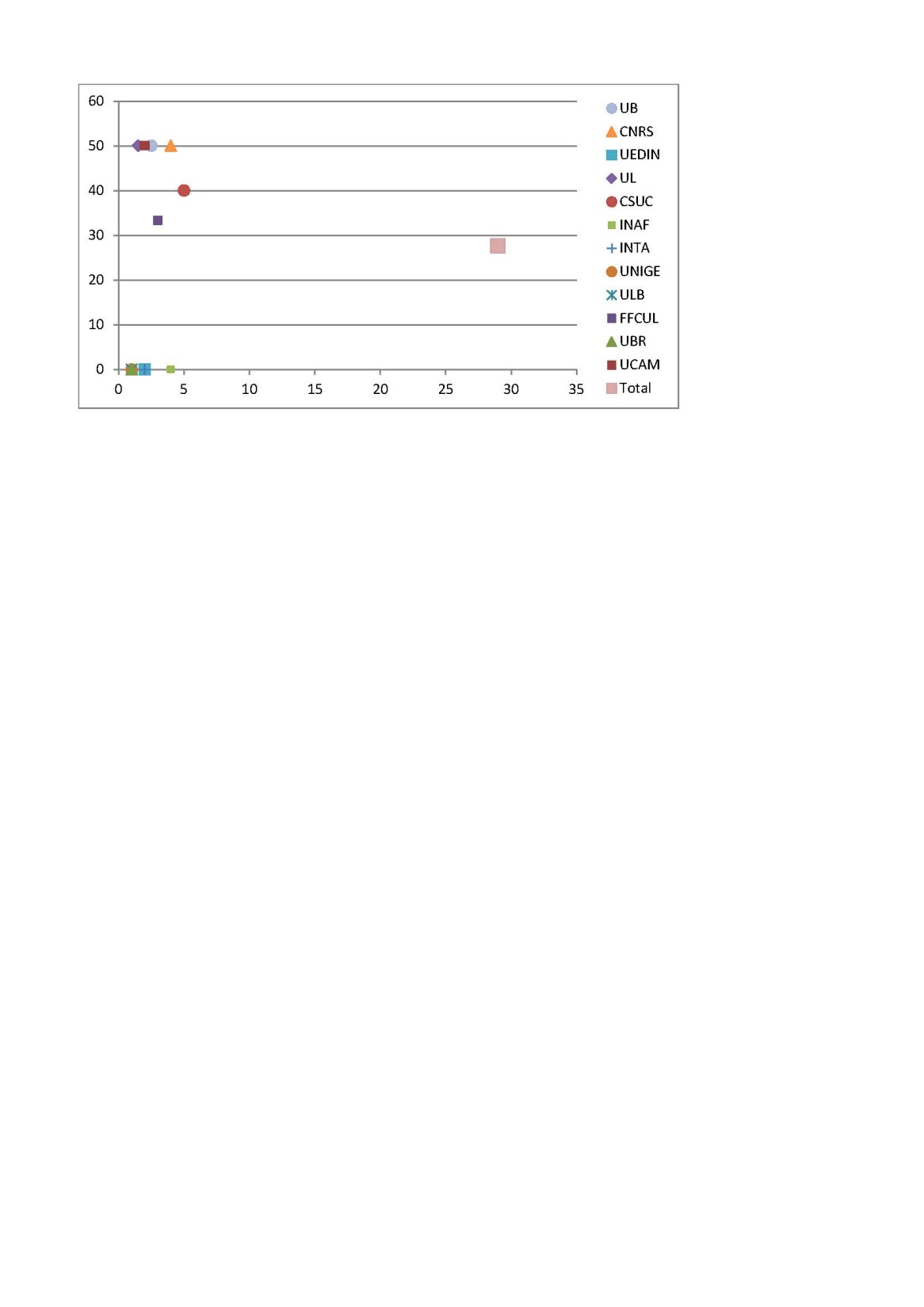 Percentage of female contracted by GENIUS. 
Six of the 12 nodes have contracted female on a higher rate than the average on the field. 
Three of the four main nodes are among those.
In computer science projects, the IAU statistics show that a 21% female staff is the average. In the GENIUS hiring we have managed to improve this percentage to 28% in the newly hired personnel (calculated by number of contracts not FTEs). See deliverable D1.11 for more info.
Career Paths
People contracted by GENIUS project once their contract finished:
 72% of the contracted personnel still remains in the same institution with different funds (soft money).

But looking at the gender:
76% of men stayed, while
62% of the total of women remained 

Personnel that left the institution:
100% of women still looking for a job
100% of the men, now working in big companies or big projects. 60 % moved to another country while a 40% came back or remained on their country of origin, so mobility does not seem a factor. 
 
Small number statistics but it is nonetheless interesting as a study case.